LSU CENTER FOR ACADEMIC SUCCESS
Empowering Students.  Inspiring Success.
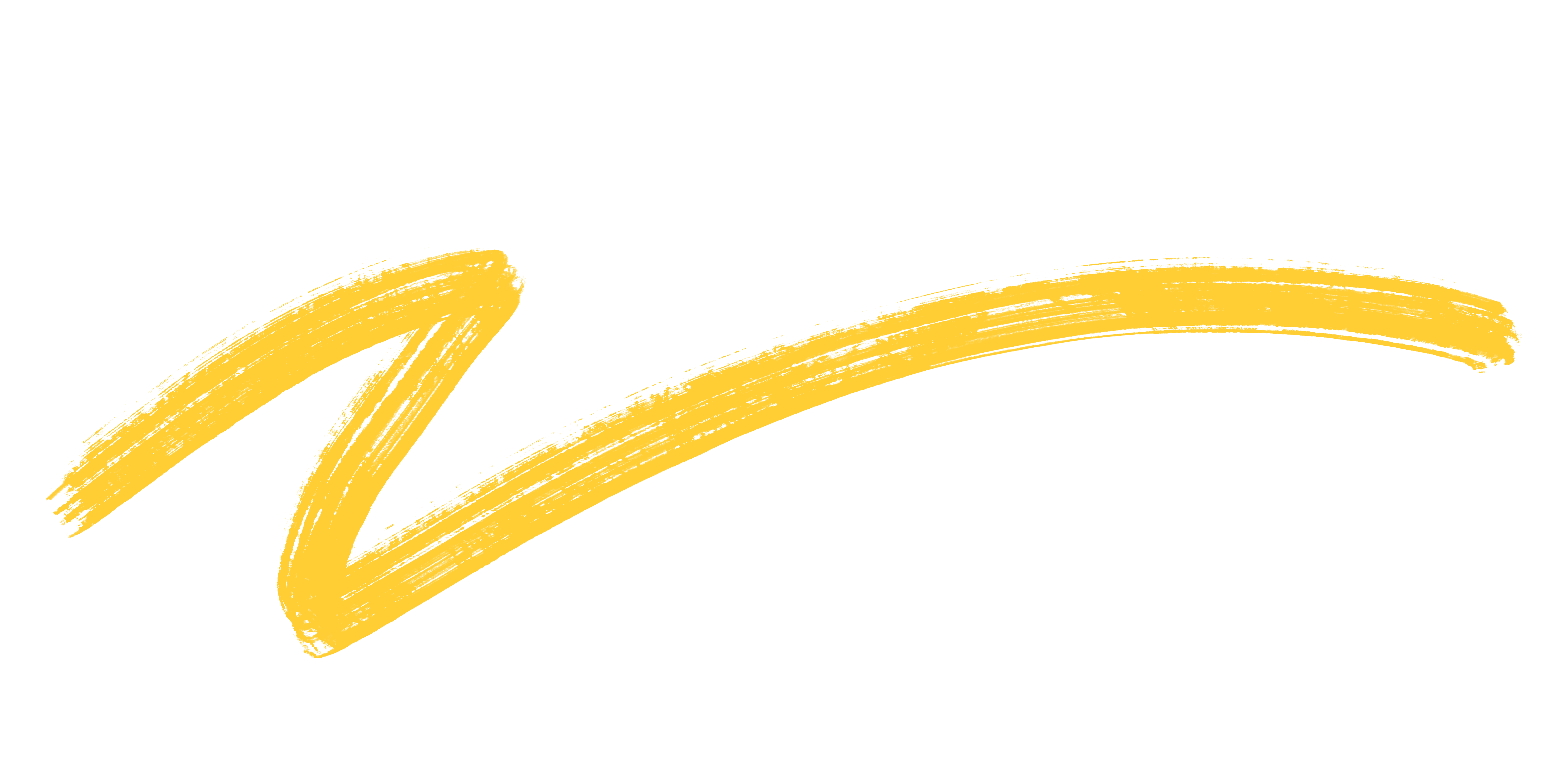 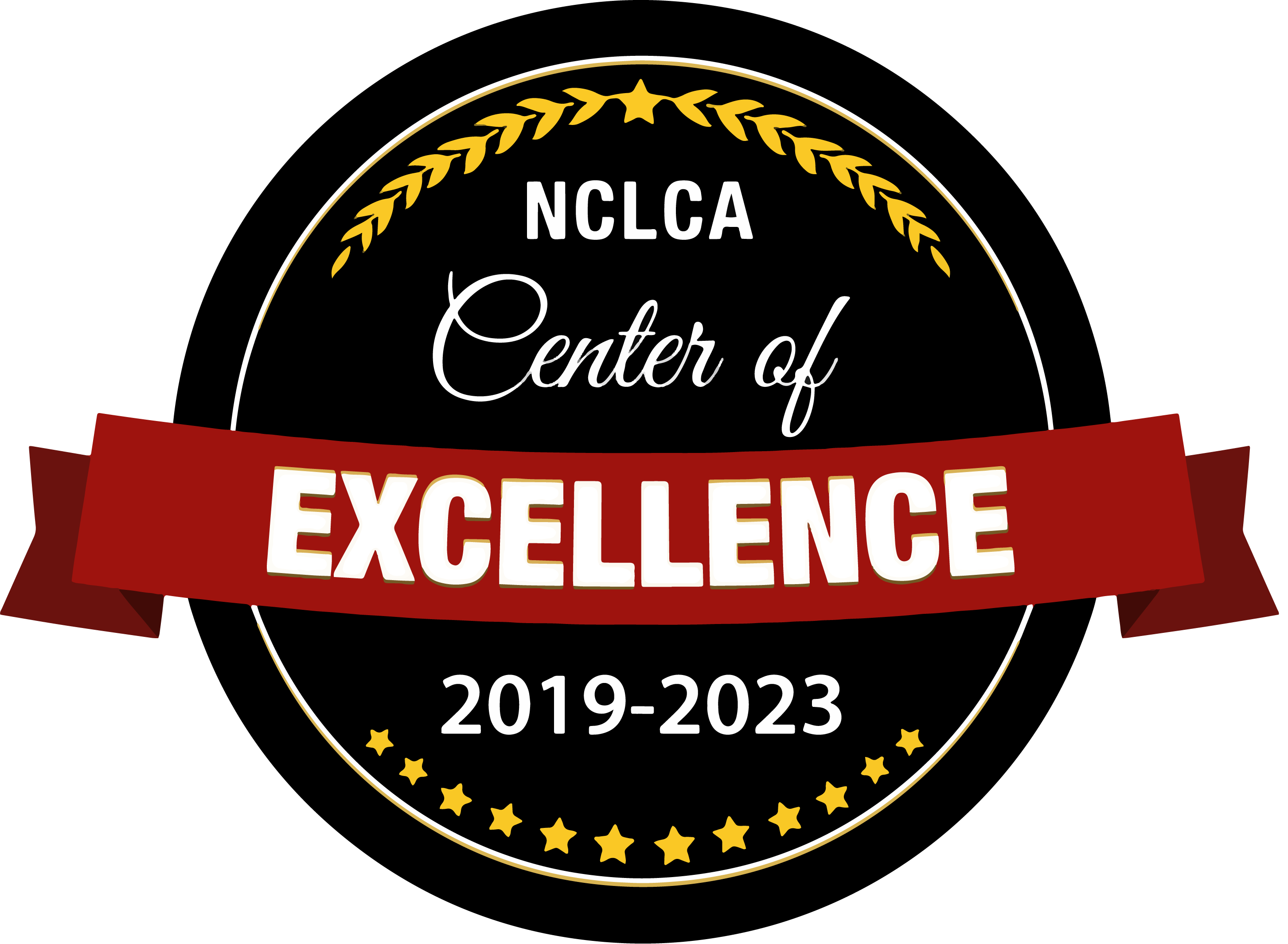 [Speaker Notes: CAS Services Video (long version)
https://www.youtube.com/watch?v=iIyspE9-OIQ]
FREE ACADEMIC RESOURCES
SUPPLEMENTAL INSTRUCTION
LEARNING JOURNEY
SI OFFICE 
B-39 ALLEN HALL
SELF-LED RESOURCES ON MOODLE
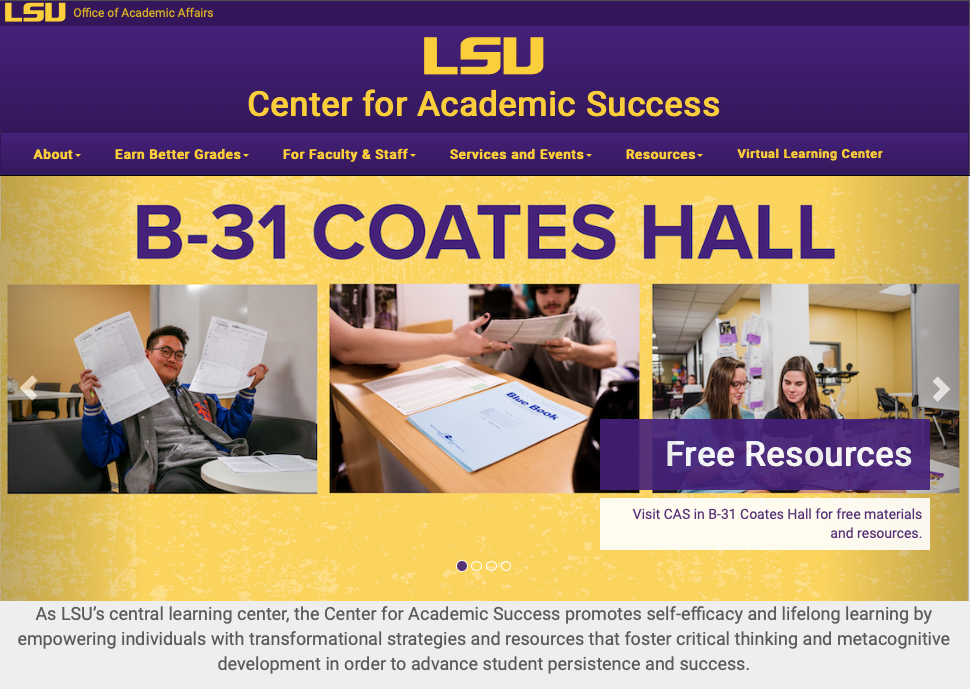 TUTORING
SIGNATURE STRATEGIES WORKSHOPS
SHELL TUTORIAL CENTER      141-B LSU LIBRARY

ONLINE TUTORING 
900 MINUTES FREE 
SEE LSU.EDU/CAS
TIME MANAGEMENT
LEARNING STRATEGIES
FINALS PREP
lsu.edu/cas
ACADEMIC COACHING
CAS MAIN OFFICE 
B-31 COATES HALL
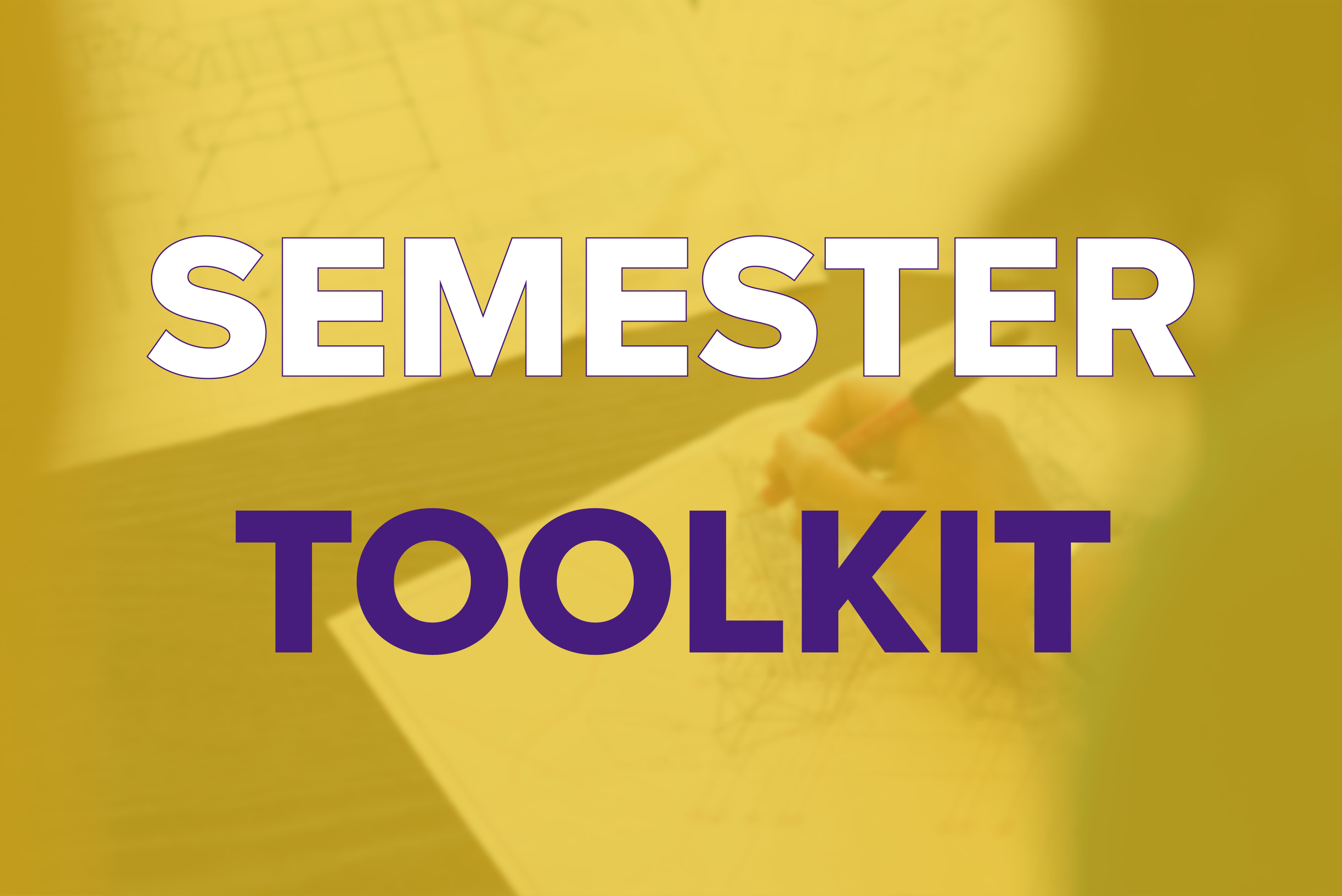 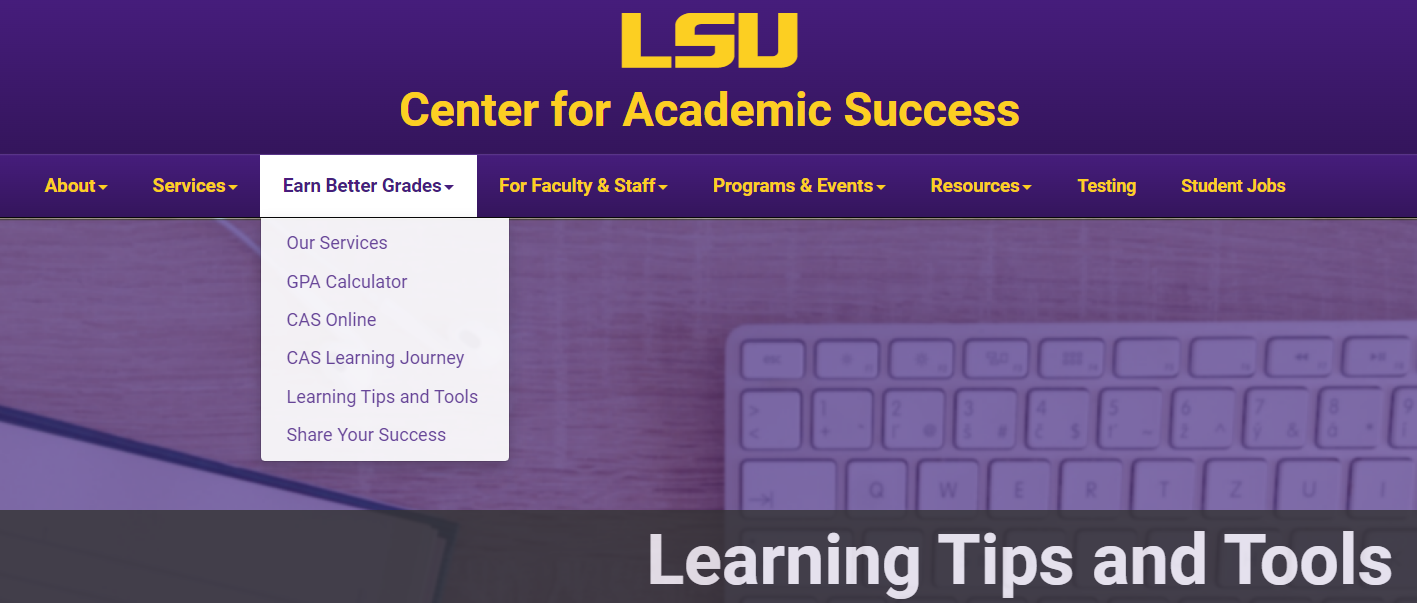 The CAS Semester Toolkit will help you organize your time, engage in your classes, and get the most out of your studying. Tap into these tools to help you excel in your courses all semester long!
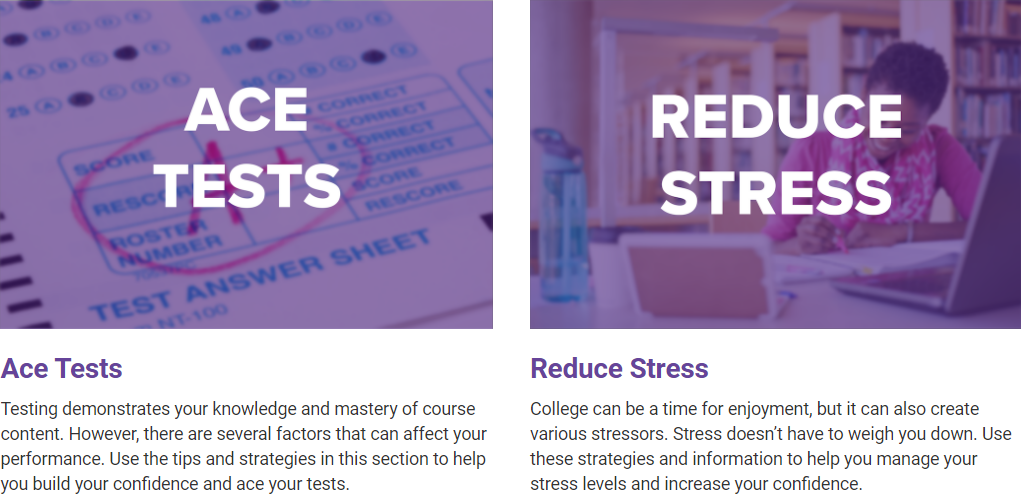 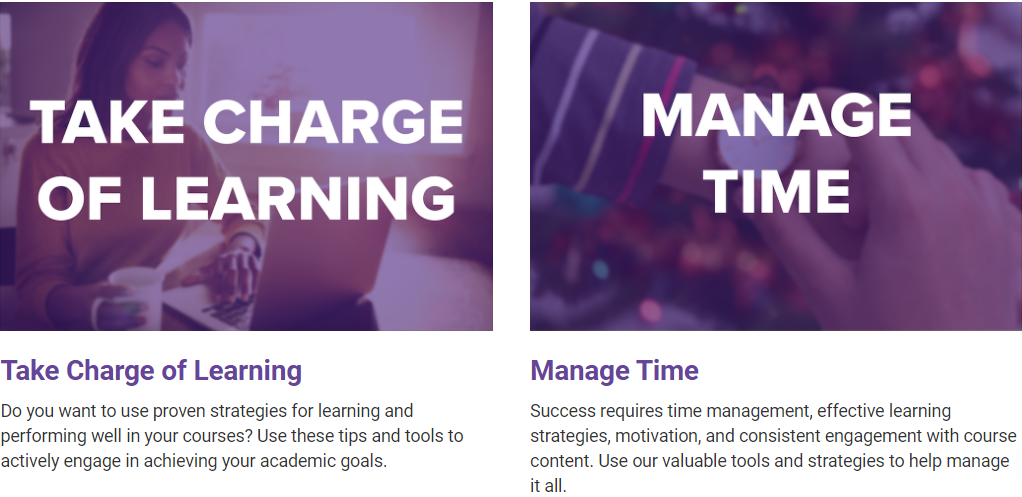 SIGNATURE STRATEGIES
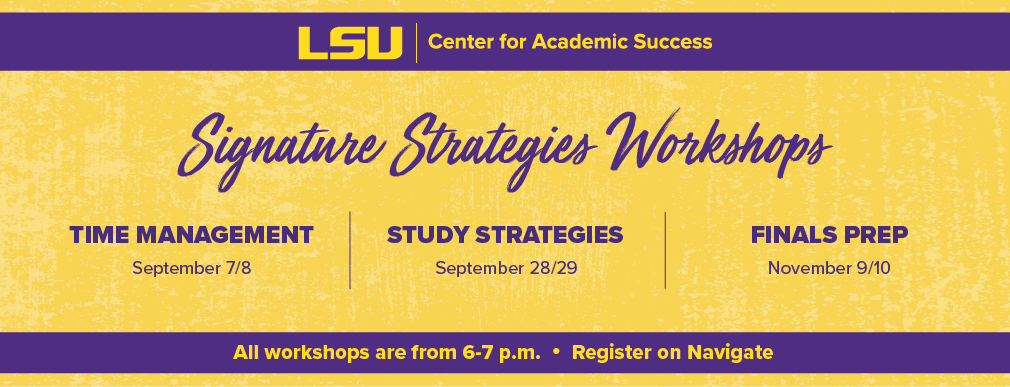 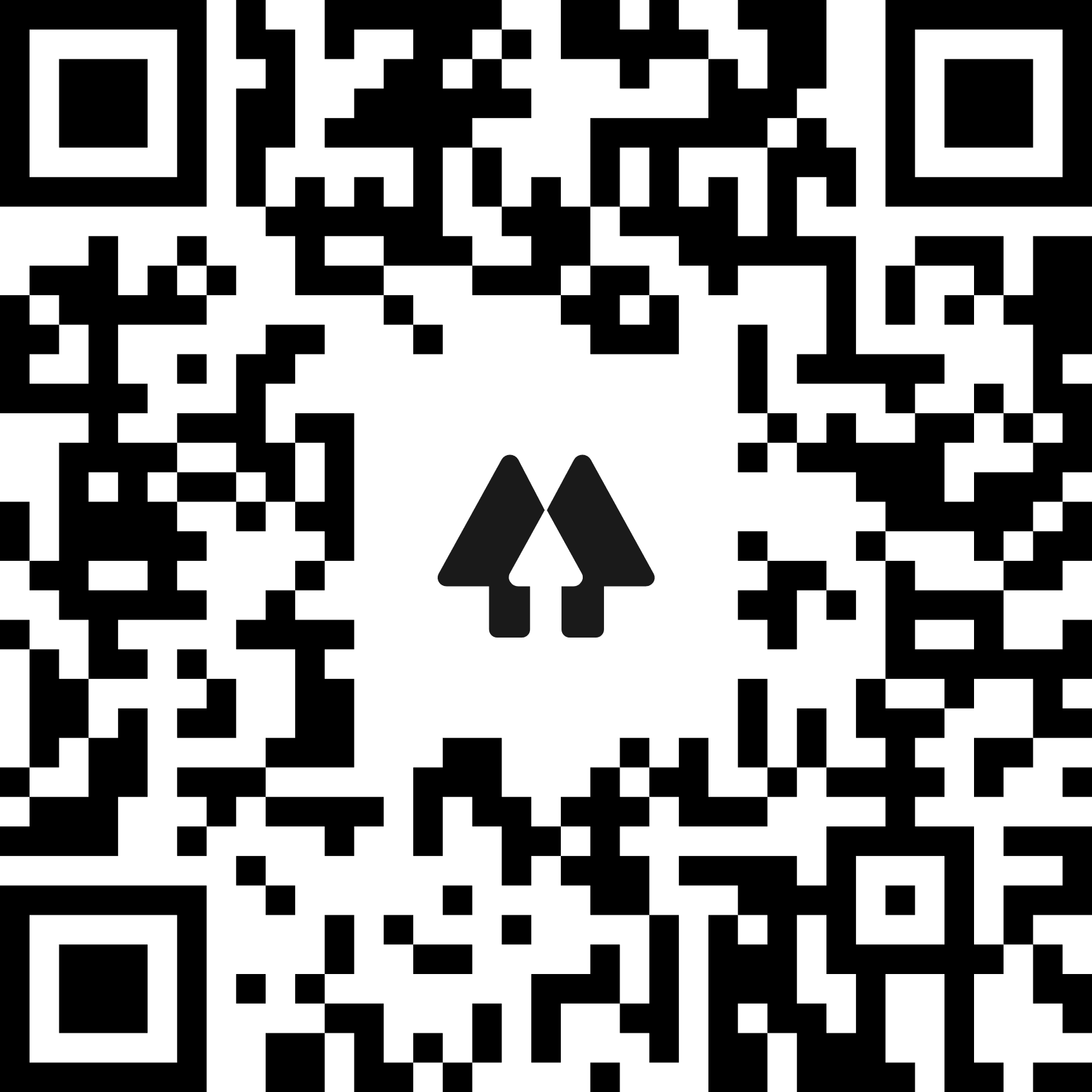 Learn more about CAS services and follow us on social media

Scan the QR Code
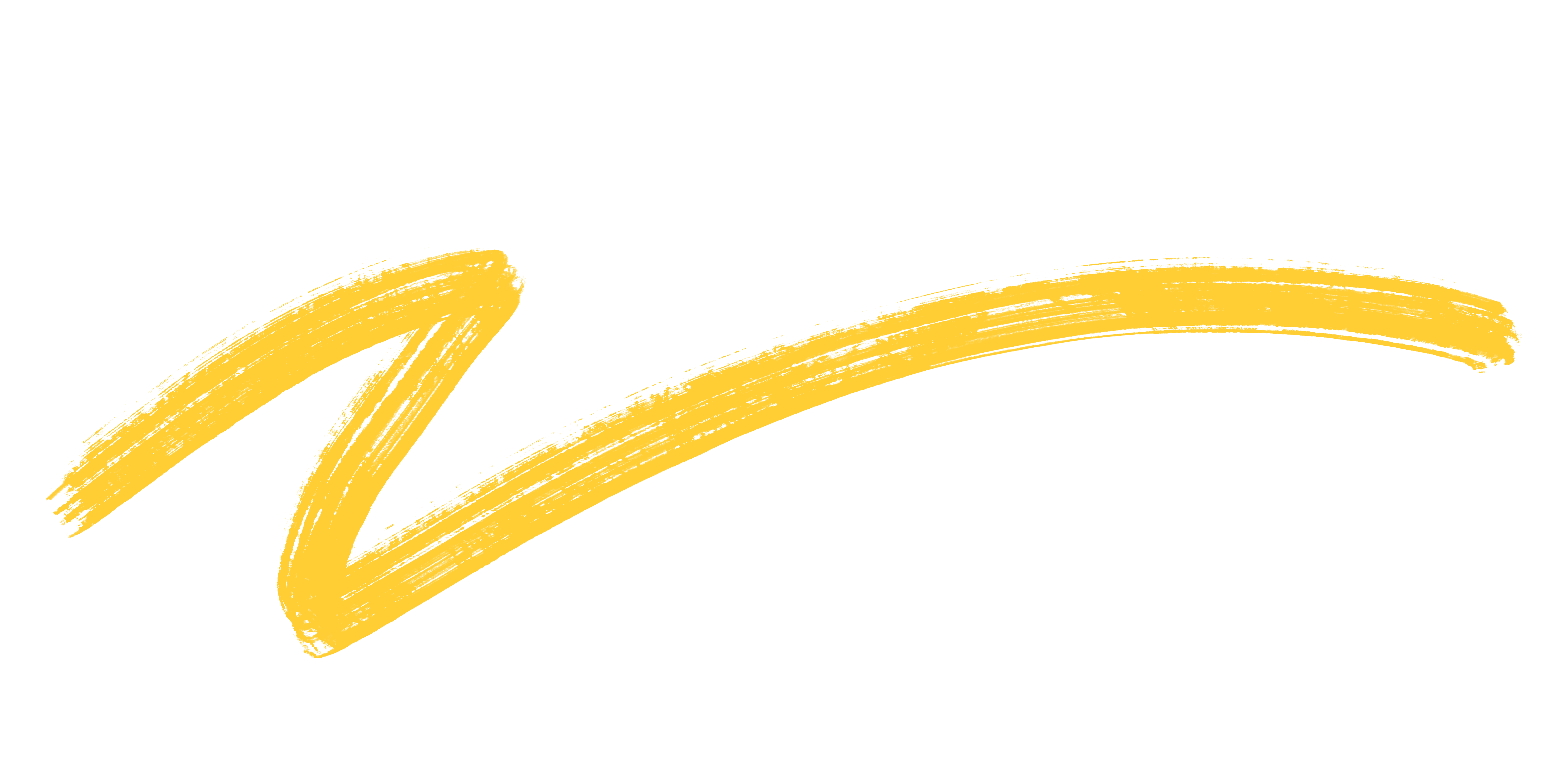